Soul Machine
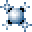 Game Development for Educational Environments

Zachary Lloyd
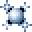 The Project:
A computer game designed for (college-age) student learning. Specifically, the game will encourage students to reflect on issues of technology in society. Both the gameplay mechanics and narrative arc will follow a basic intention:  to compel the player (as they play) to reflect critically on the place of technology in everyday life. 

The game can be played in a media studies class, an English class that focuses on new forms of storytelling and narrative structure, or a class that explores the history and theory of technology and interactive media.

In the class, students will play through the game at home (or on school computers) and write a short reflection on their experience.
The Purpose:
To give students the chance to think critically about the creative and educative possibilities unique to the medium of video games—by way of actually playing one.

To expand upon and reinforce ideas and issues related to the critical discourse on technology. The game will challenge students to think more critically (and in a new medium) about the various readings and concepts discussed in the classroom.
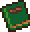 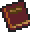 Student Learning Principles:
Procedural Understanding: Becoming a good video game player requires that one master the “inner” semantics of a game, learn to decipher its particular logic, and understand the correlation between player actions and system outcomes. This might be understood as the learning that occurs while playing the game.

Critical Reflection: Becoming a good critical thinker means stepping “outside” the domain of whatever object you are considering (in this case, a game world) and asking how that object is constructed to begin with. This might be understood as the learning that occurs while thinking over the experience of playing.
Technical Specifics:
The game will be a 2D, pixel-based RPG (role-playing game).
Created using GameMaker Studio (v 1.4), and written in GameMaker’s proprietary scripting language (GML).
All graphics/animations will be designed using a combination of PyxelEdit, Spriter, and GraphicsGale.
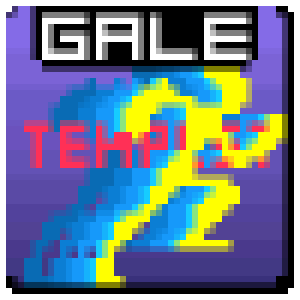 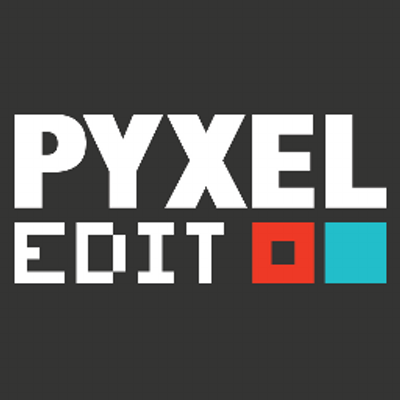 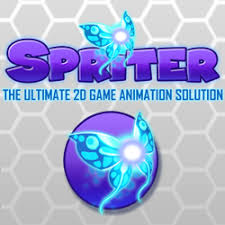 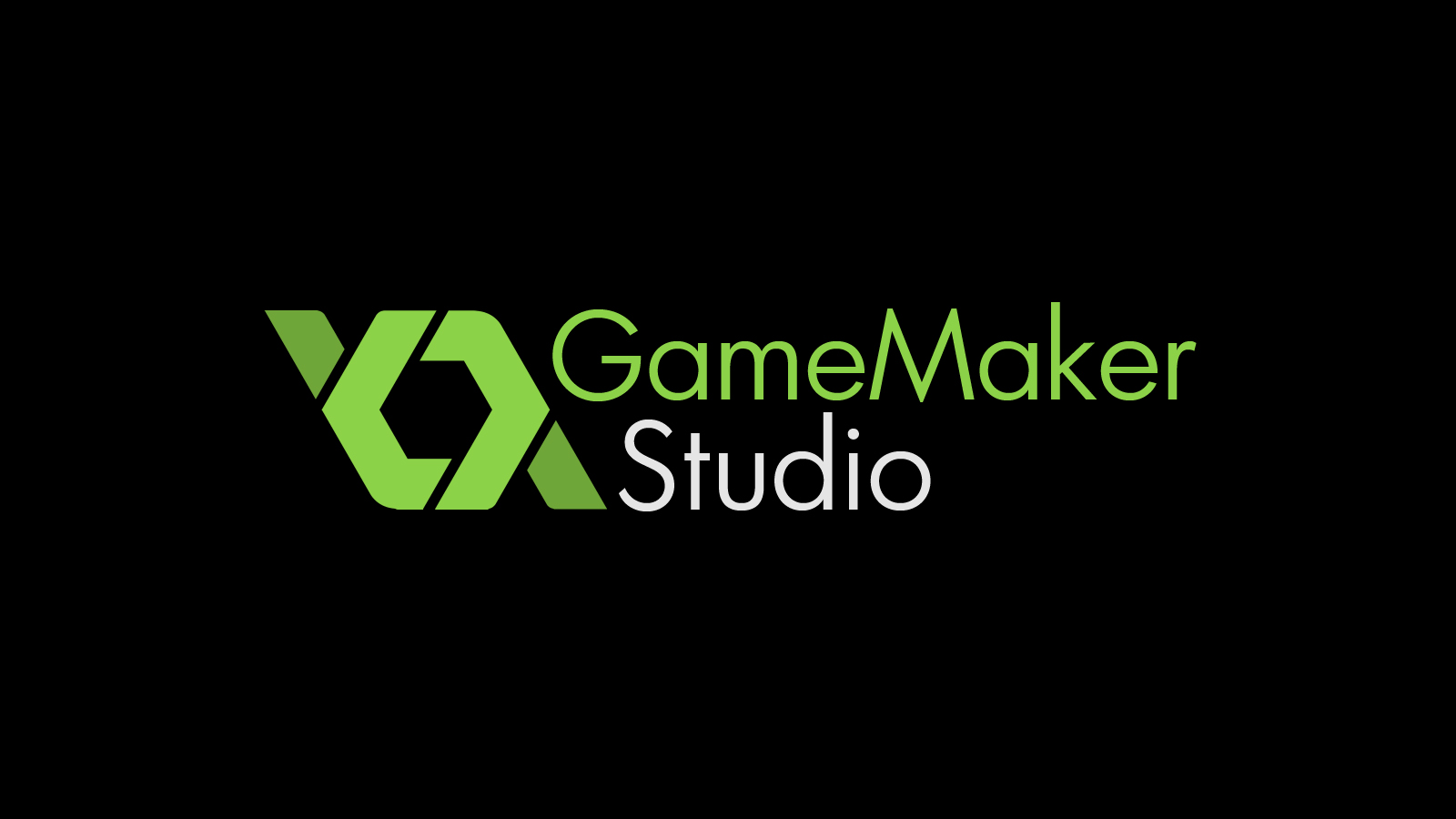 Animation Example:
Walking:
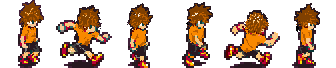 Running:
Core Design Principles:
To begin construction from the perspective of gameplay, rather than learning: “It must first of all be a great game, and only then, a teacher” (Marc Prensky, Digital Game-Based Learning, p. 96).

To follow an iterative design scheme, which Katie Salen and Erik Zimmerman define as the following:  “Iterative design is a play-based design process. Emphasizing playtesting and prototyping, iterative design is a method in which design decisions are made based on the experience of playing a game while it is in development. In an iterative methodology, a rough version of the game is rapidly prototyped as early in the design process as possible. This prototype has none of the aesthetic trappings of the final game, but begins to define its fundamental rules and core mechanics. It is not a visual prototype, but an interactive one” (Rules of Play).